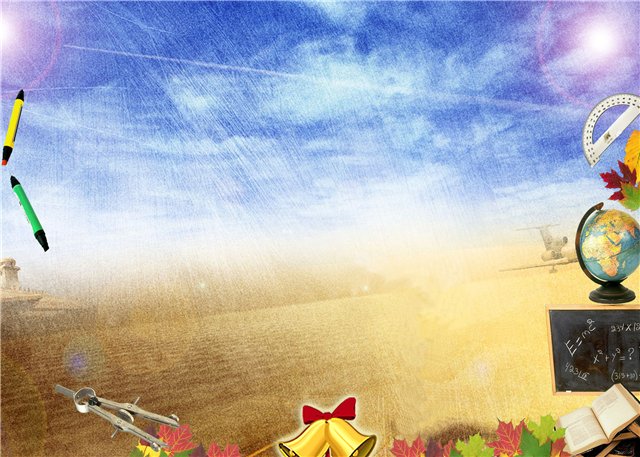 Части речи
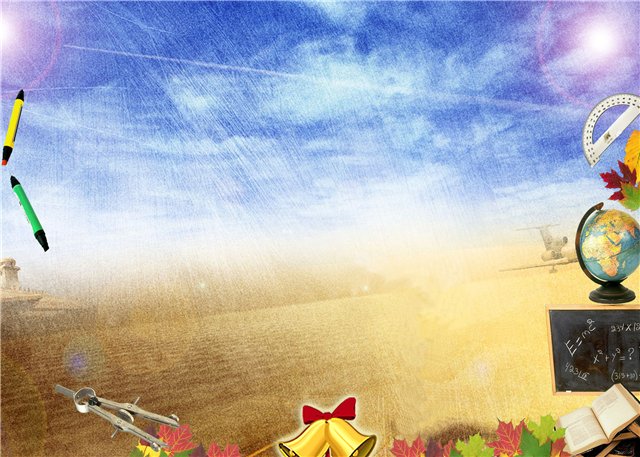 Чистописание
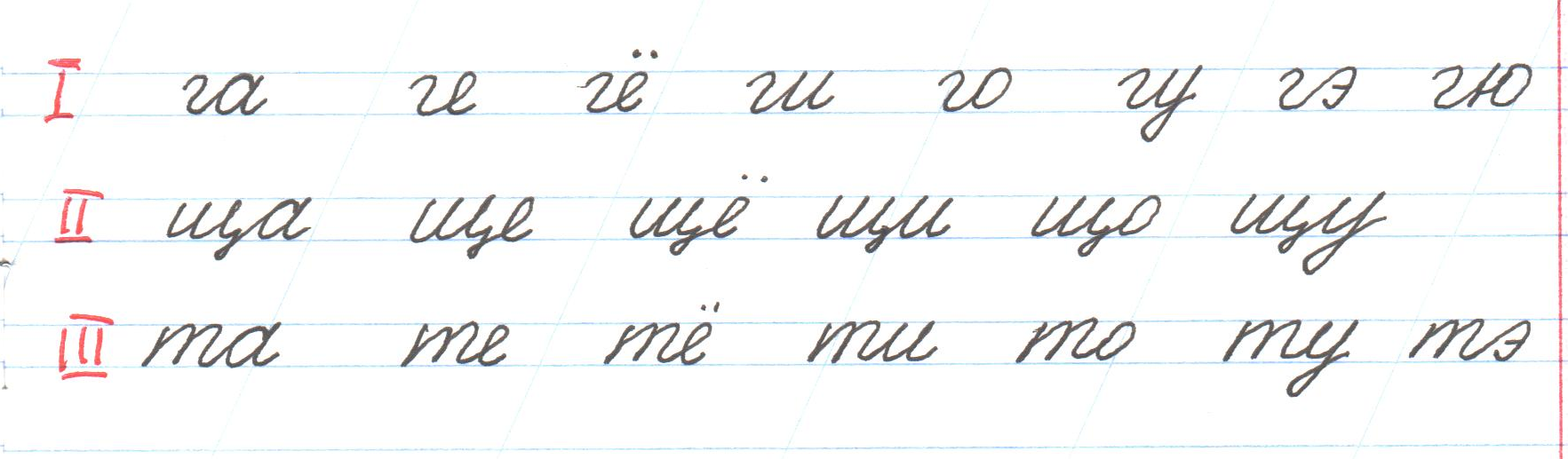 Проверь себя!
гл.                                          прил.                              сущ.                                 гл.
   Пробудились весенние цветочки. Поднялась
          сущ.                                гл.                              прил.                   сущ.
   с земли и расцвела нежная медуница. 
                  гл.                               сущ.                    прил.                                     сущ.
   Тянутся к солнцу мохнатые стебельки.
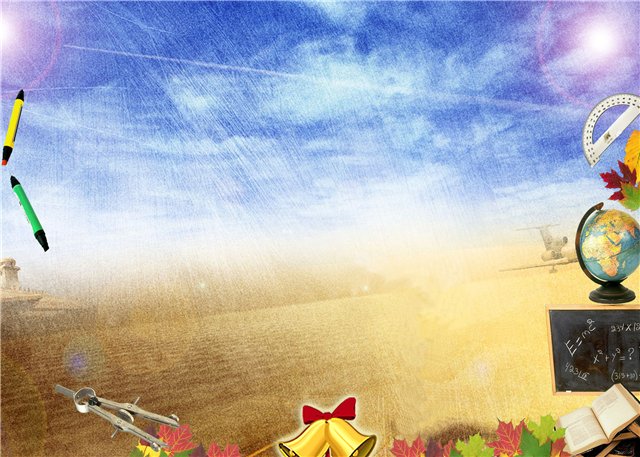 Домашнее задание
-С. 124, упр.213
-Подобрать 2-3 пословицы   или поговорки о  путешествиях, записать в тетрадь, определить части речи.